USPOREDBA SORTIRANJA: KLASIČNI SORT I QUICK SORT
Kolegij: Oblikovanje i analiza algoritama
Predavač: Matej mihelčić
Izradio: Dominik Horvat
SADRŽAJ
Klasičan sort
Opis
Primjer
Složenost
Quick sort
Opis
Primjer
Složenost
Usporedba
Testiranje
Klasičan sort – opis
[Speaker Notes: Krećemo od prvog člana niza i promatramo ga u odnosu na svakog idućeg. Kada dođemo do kraja niza prvi član će biti najmanji. 
Zatim se pomičemo na drugi član niza i pratimo analogan postupak, promatramo ga u odnosu na preostale članove koji slijede nakon njega sve do kraja samog niza. 
I tako sve do kraja zadanog niza. Konačan rezultat biti će sortiran niz.]
x
j=1
i=0
j=2
i=0
i=0
j=3
i=1
j=2
…nastavak
i=1
j=2
i=1
j=3
j=3
i=2
Sortirani niz 
Klasičan sort – primjer koda u C jeziku
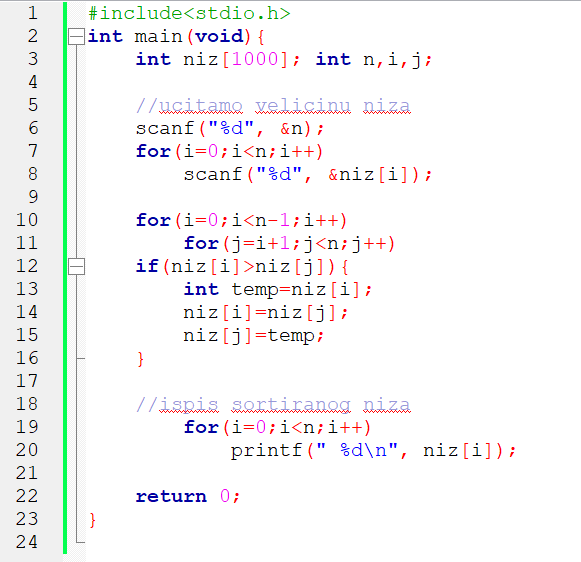 Klasičan sort – složenost
Klasičan sort – složenost
Klasičan sort – složenost
[Speaker Notes: Laički rečeno n^2 je gori od ovog n pa kažemo da je složenost veliko O od n^2, tzv. Kvadratna složenost]
Quick sort - opis
Primjer. Sortiranje pomoću
quick sorta
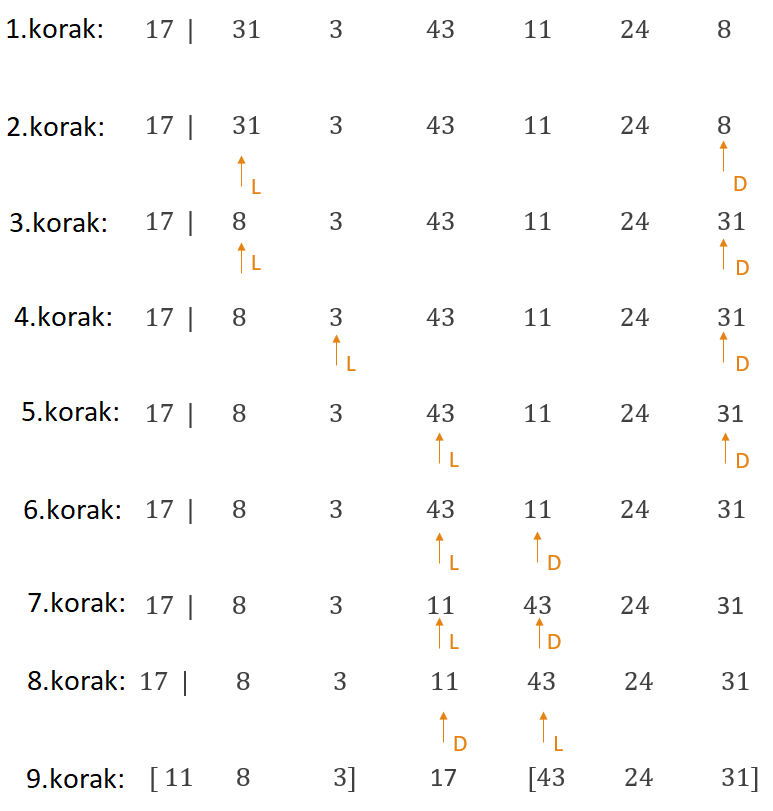 QuickSort – primjer koda u C jeziku
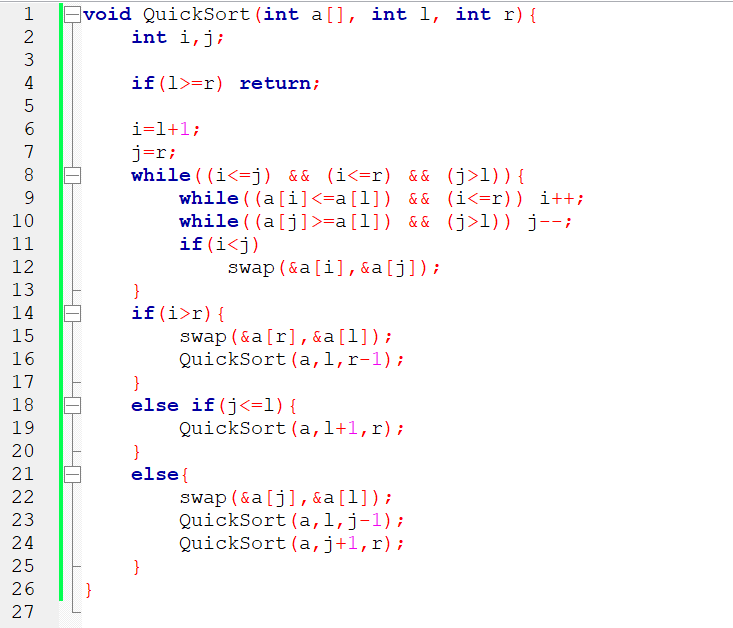 Vrijeme izvršavanja algoritma quick sort
[Speaker Notes: Treba li dokaz napisati? Ili samo neko kratko objasnjenje
Prakticna iskustva…kraj…brži nego što se to može prepoznati iz teorijskih ocjena]
Analiza složenosti u najgorem slučaju
[Speaker Notes: Treba li dokaz napisati? Ili samo neko kratko objasnjenje]
Analiza složenosti u najgorem slučaju
[Speaker Notes: Treba li dokaz napisati? Ili samo neko kratko objasnjenje]
Analiza složenosti u prosječnom slučaju
[Speaker Notes: Treba li dokaz napisati? Ili samo neko kratko objasnjenje]
Analiza složenosti u prosječnom slučaju
[Speaker Notes: Treba li dokaz napisati? Ili samo neko kratko objasnjenje]
Analiza složenosti u prosječnom slučaju
[Speaker Notes: Treba li dokaz napisati? Ili samo neko kratko objasnjenje]
Analiza složenosti u prosječnom slučaju
[Speaker Notes: Treba li dokaz napisati? Ili samo neko kratko objasnjenje]
Usporedba
Testiranje
Sortiranje niza nasumičnih brojeva (1)
Sortiranje niza nasumičnih brojeva (2)
Sortiranje već sortiranog niza (1)
Sortiranje već sortiranog niza (2)
Prosječna složenost quick sort (1)
[Speaker Notes: Nacrtam otprilike graf na ploču za O(n^2) i O(nlogn)]
Prosječna složenost quick sort (2)
Literatura
[1] Šego, V. Programiranje 2 (vježbe) https://web.math.pmf.unizg.hr/nastava/prog2/materijali/prog2-vjezbe.pdf (datum pristupa: 4.10.2023.)
[2] Šego, V. Programiranje 1 (vježbe) https://web.math.pmf.unizg.hr/nastava/prog1/materijali/prog1-vjezbe.pdf (datum pristupa: 4.10.2023.)
[3] Manger, R. Strukture podataka i algoritama, Element, Zagreb, 2014. 
[4] Cormen, T. H., Leiserson C. E., Rivest, R. L., Stein, C. Introduciton to algorithms 4th edition. Str. 185-205 
[5] Horvat, S. 11.22. Sortiranje – 3. dio – Složenost klasičnog i prikaz sorta izborom najmanjeg elementa https://www.youtube.com/watch?v=9rHQtJD1lo4&t=439s (datum pristupa: 4.10.2023.)